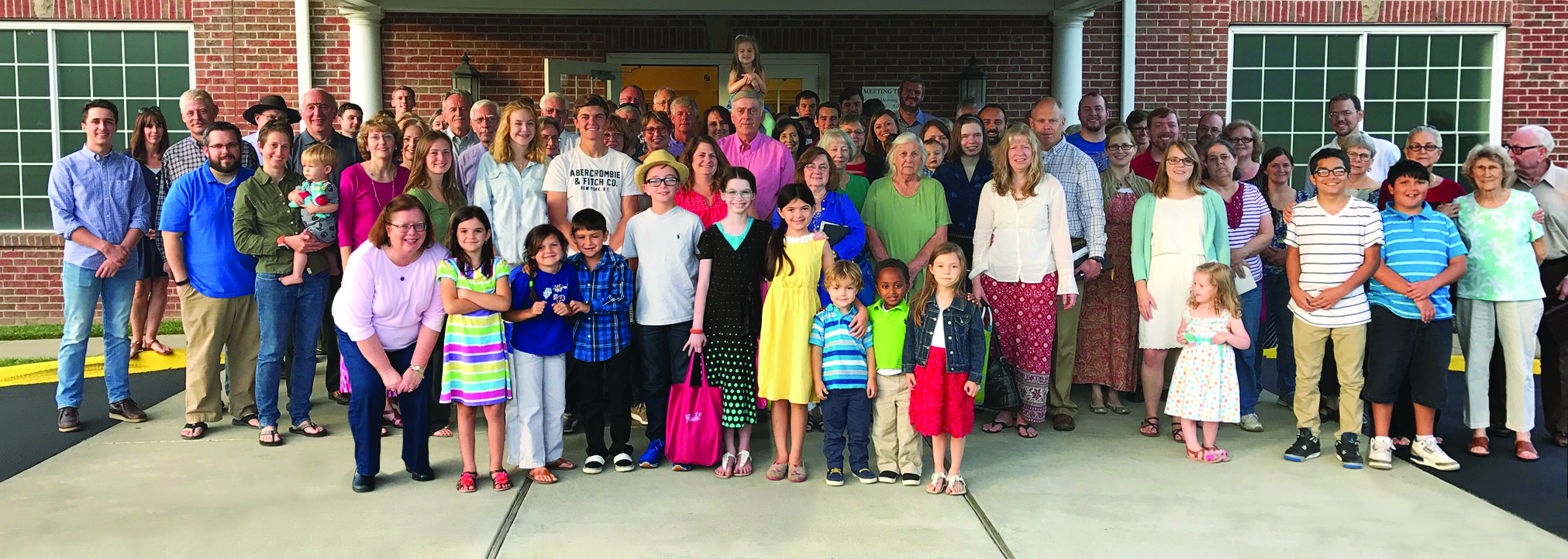 You are needed
A letter of love 
to Fayette
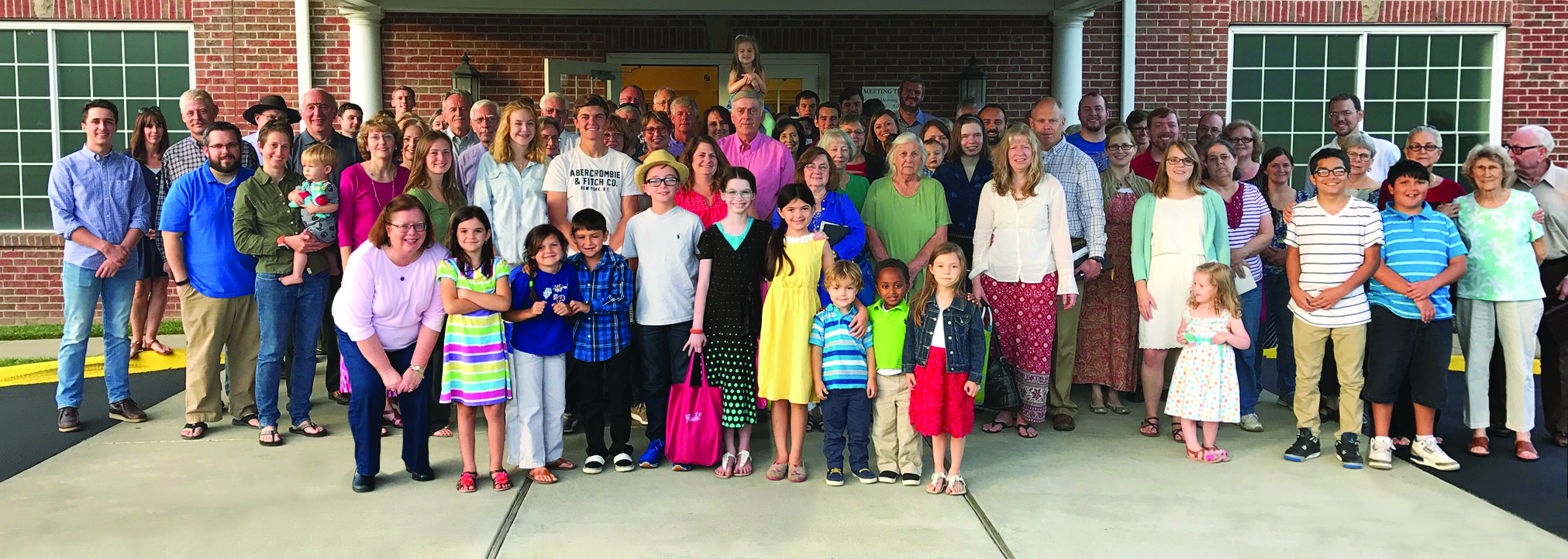 “I need friends like you guys.”
A letter of love 
to Fayette
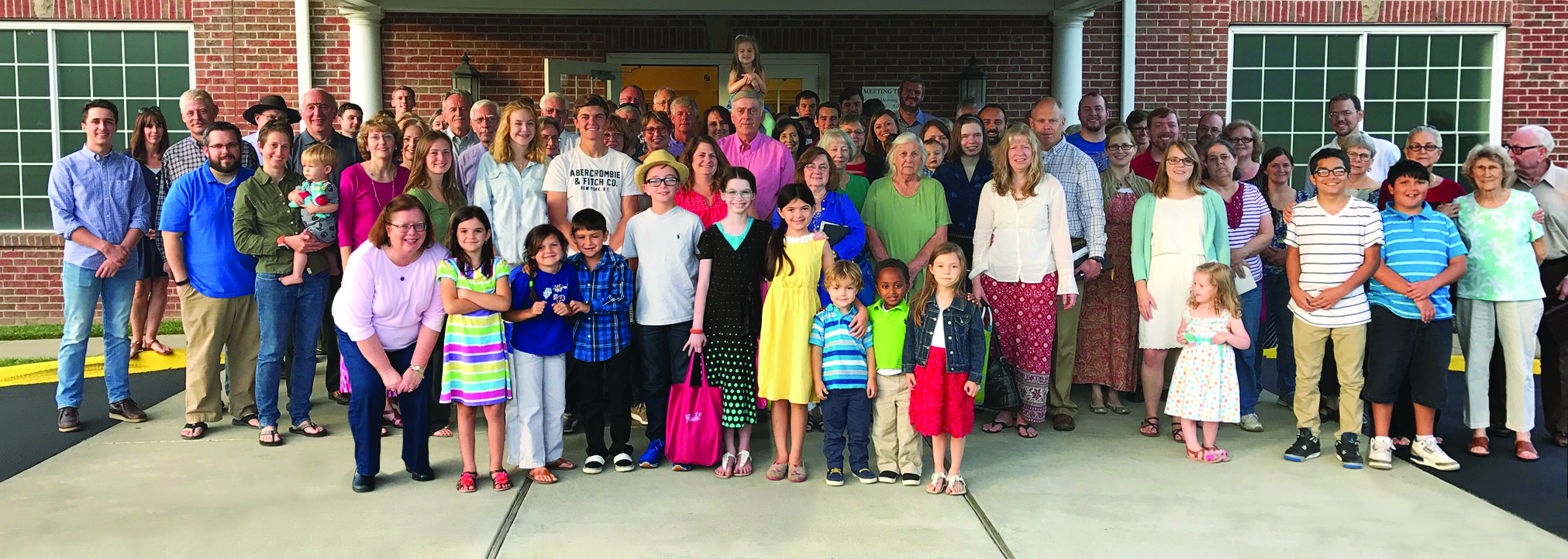 I need you… for fellowship
Gen. 2:18
Phil. 1:3-7
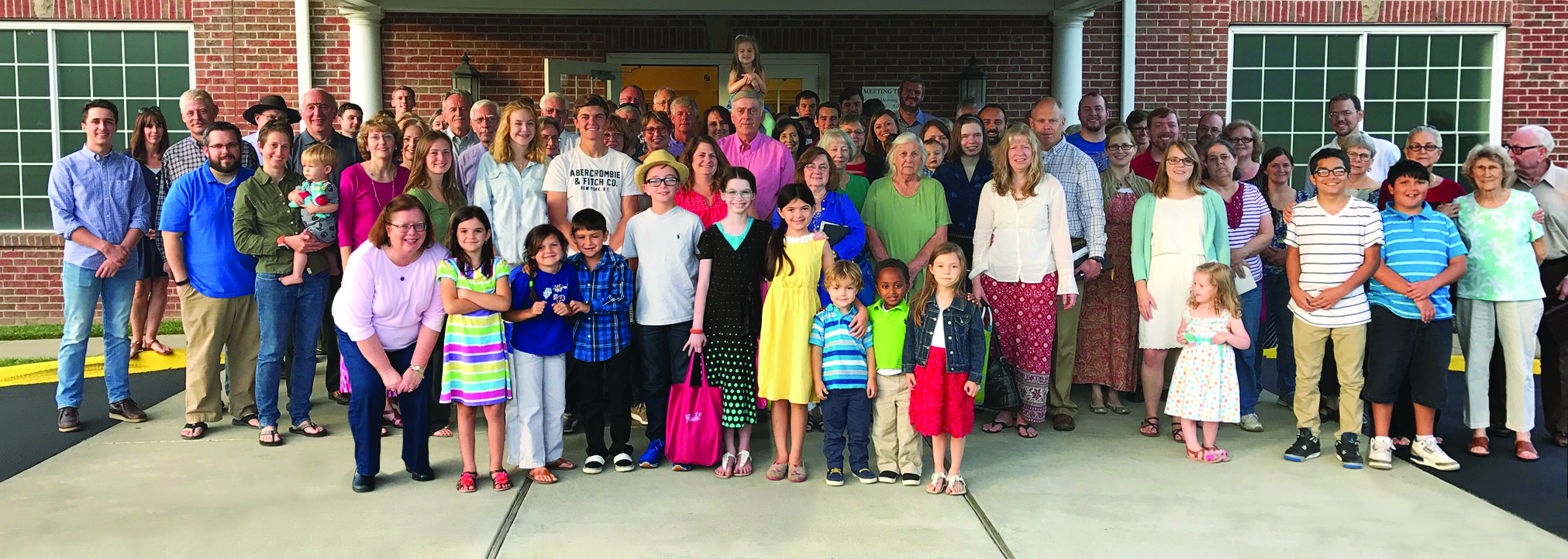 I need you… for growth
Eph. 4:11-16
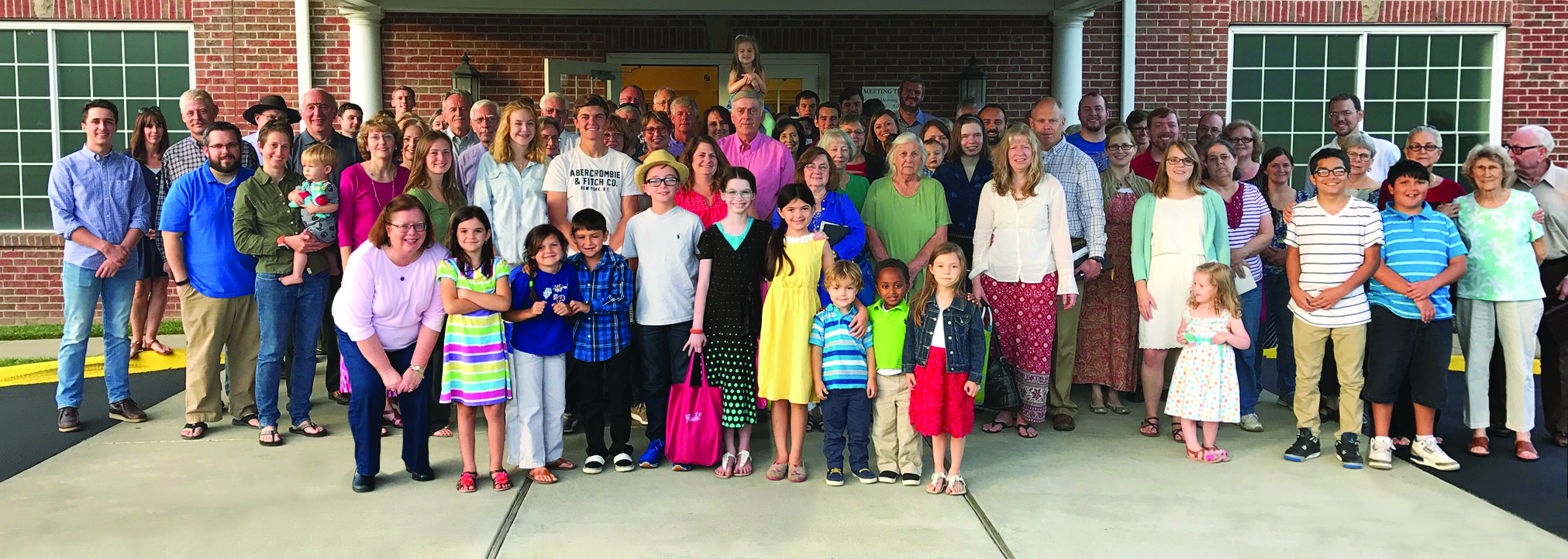 I need you… for your example
1 Thess. 1:2-8
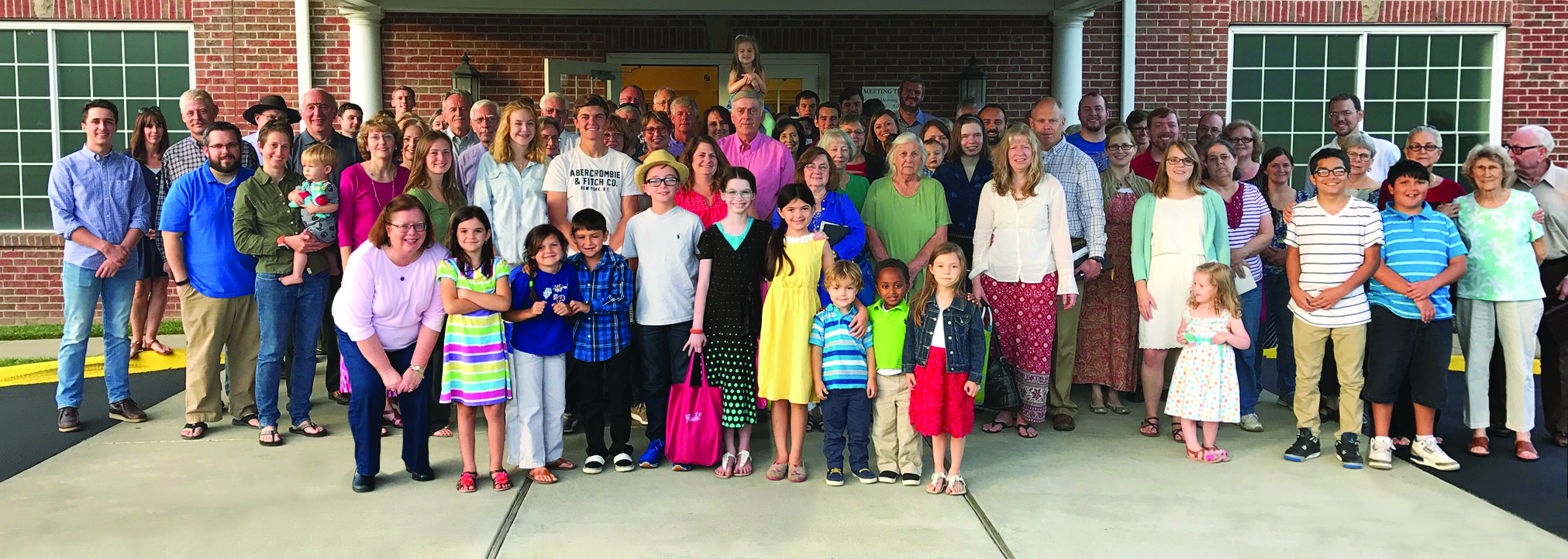 I need you… for correction
Gal. 6:1
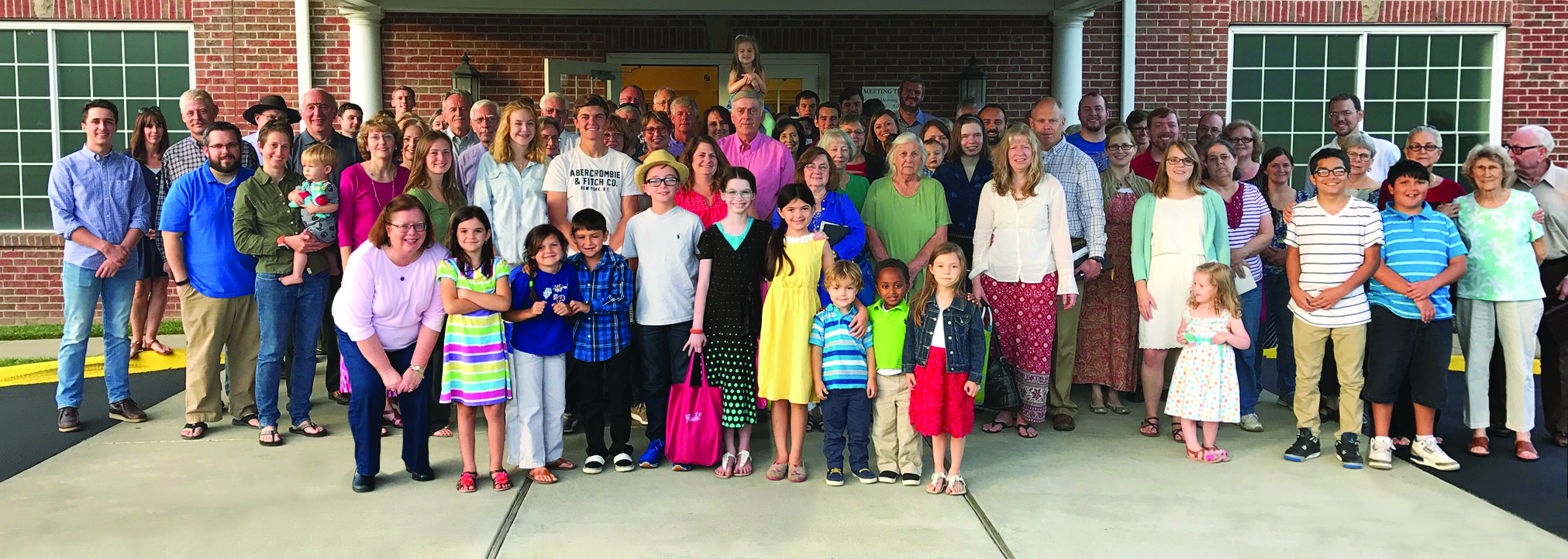 I need you… for strength
Gal. 6:2
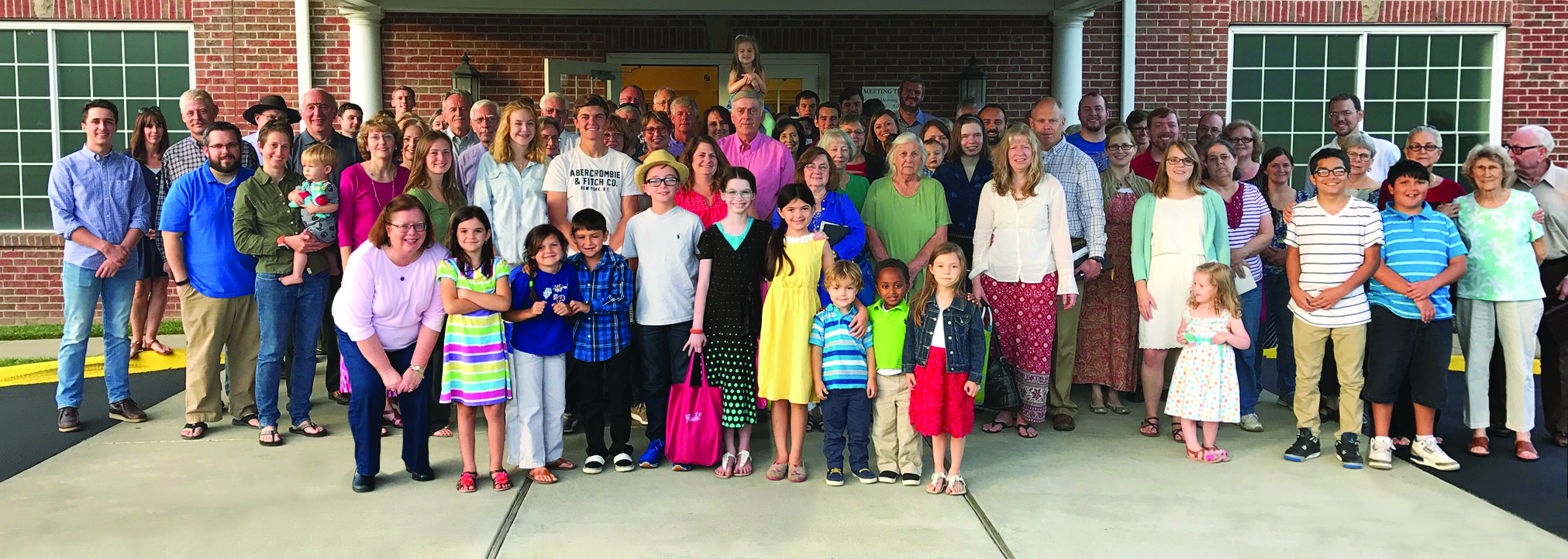 I need you… to rescue me
Jude 20-23
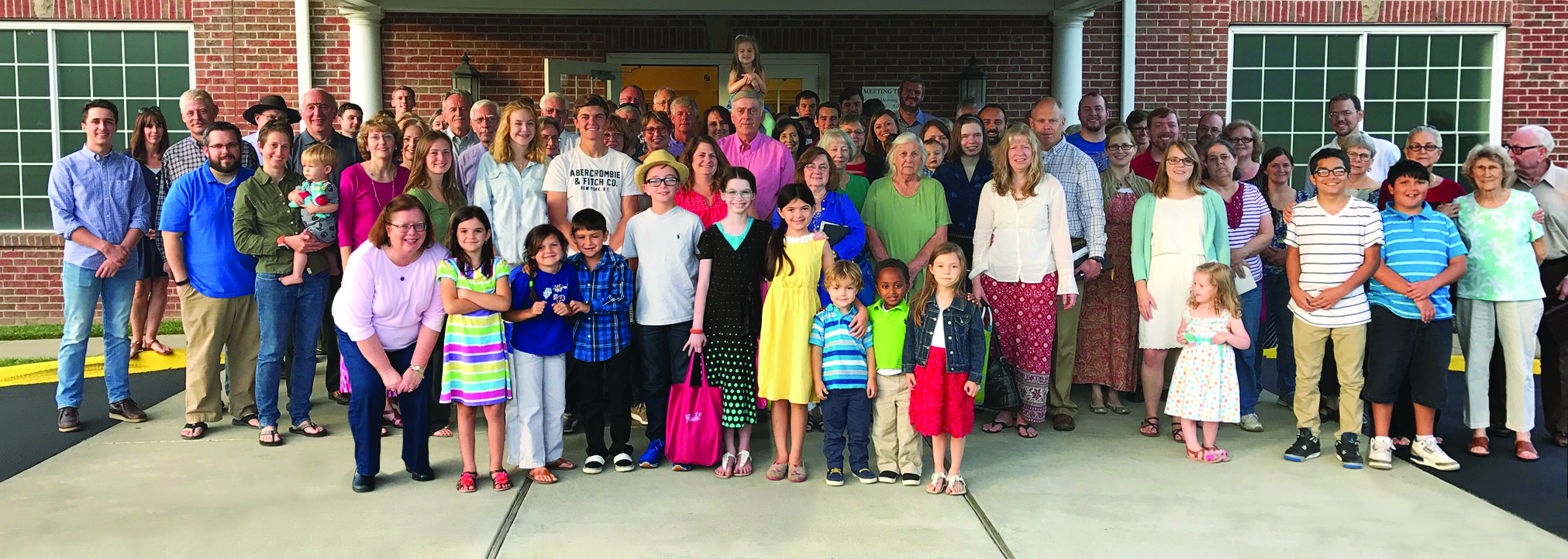 Eph. 4:17-19, 20-32
I need you… to understand me in a way the world can’t
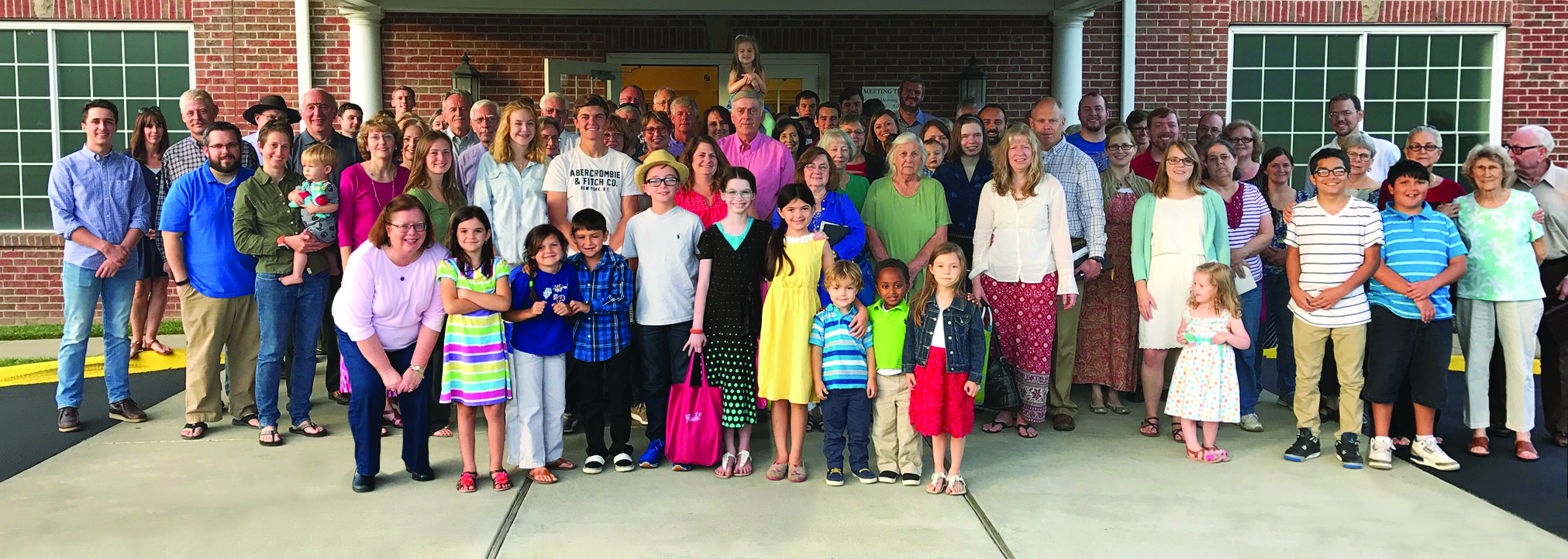 I need you… to remind me that you need these things too
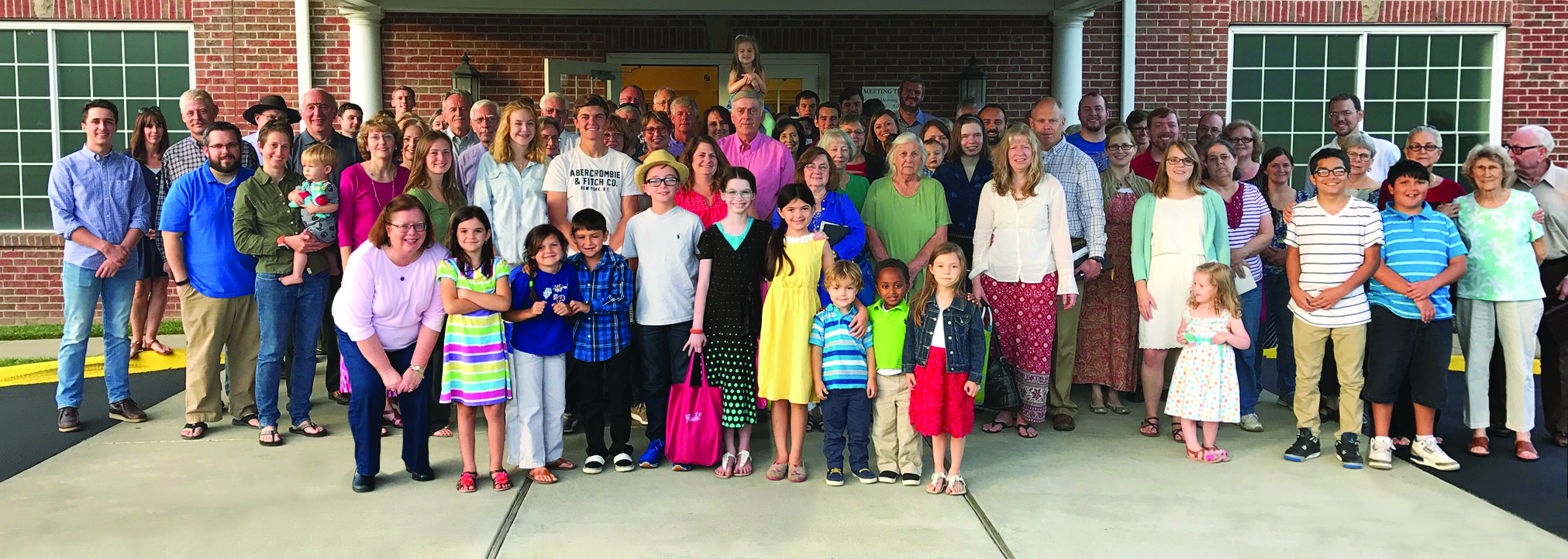 You are needed.
You are valued.
In so many ways
A letter of love 
to Fayette